BEDEN EĞİTİMİ VE VÜCUT GELİŞTİRME DERSİ
TEMEL ISINMA HAREKETLERİ
Isınma beden eğitimi ve spor açısından oldukça önemlidir.
Kasların spora alıştırılması,kas liflerinin gerilmesi ve esnetilmesi gerekmektedir
İlgili sporda kasların ve eklemlerin tam kapasite kullanılabilmesi ve sakatlıkların önüne geçilmesi için spora ısınma hareketleri ile başlanılmalıdır.
TEMEL ISINMA HAREKETLERİ
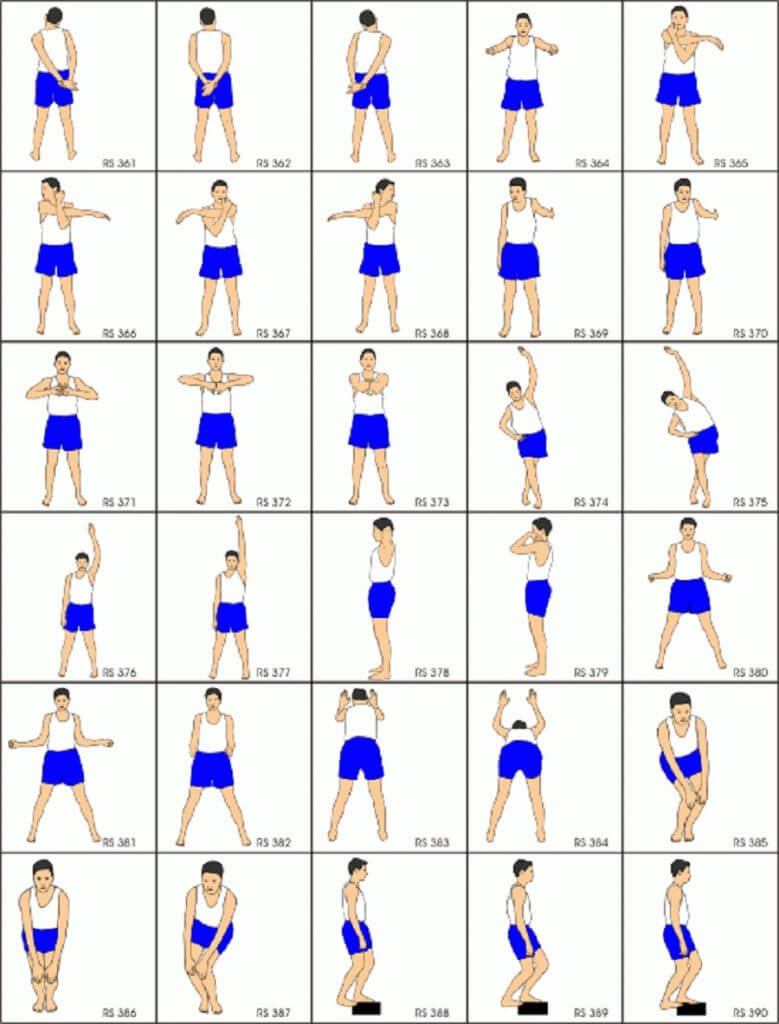 TEMEL ISINMA HAREKETLERİ
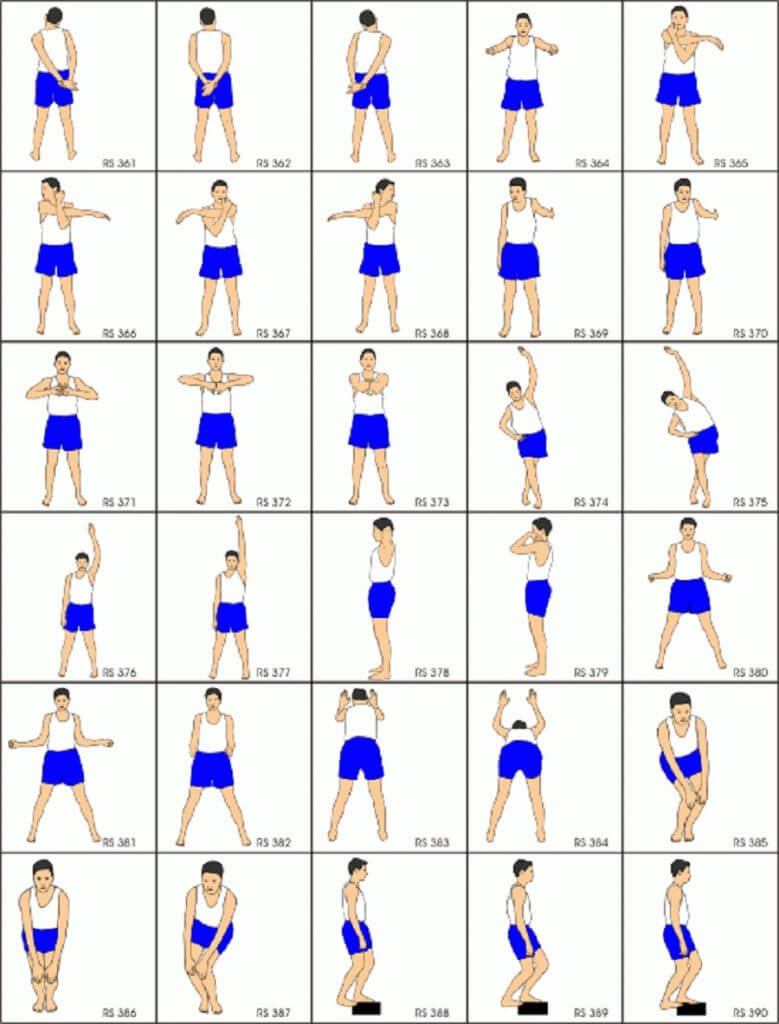 TEMEL ISINMA HAREKETLERİ
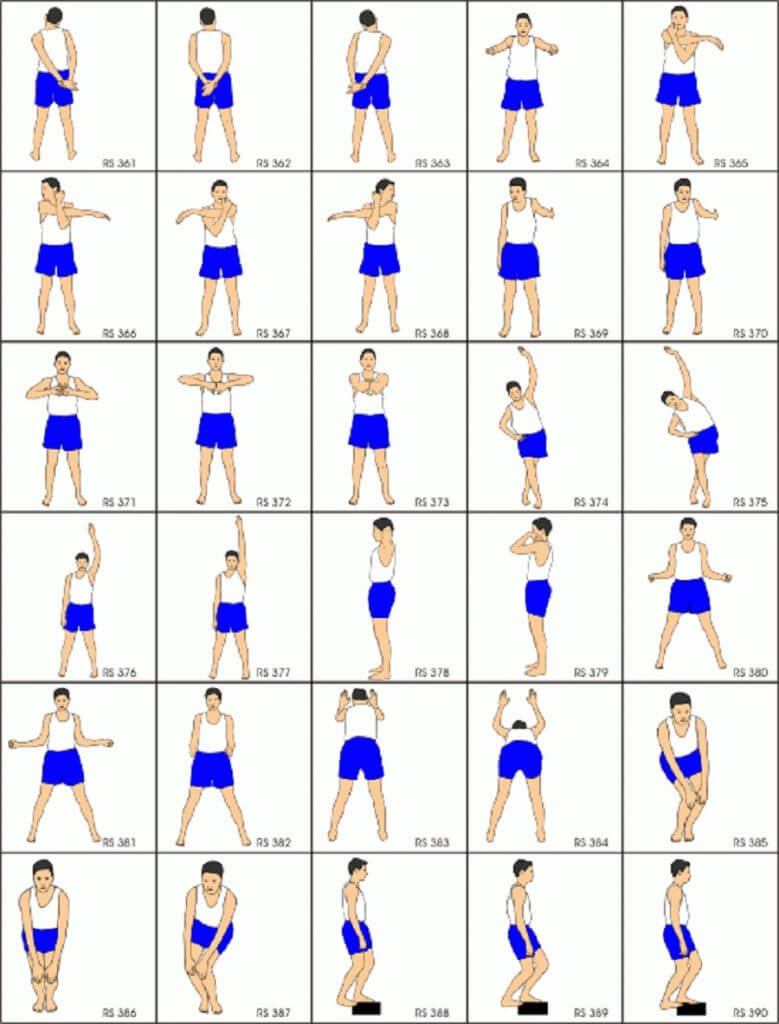 TEMEL ISINMA HAREKETLERİ
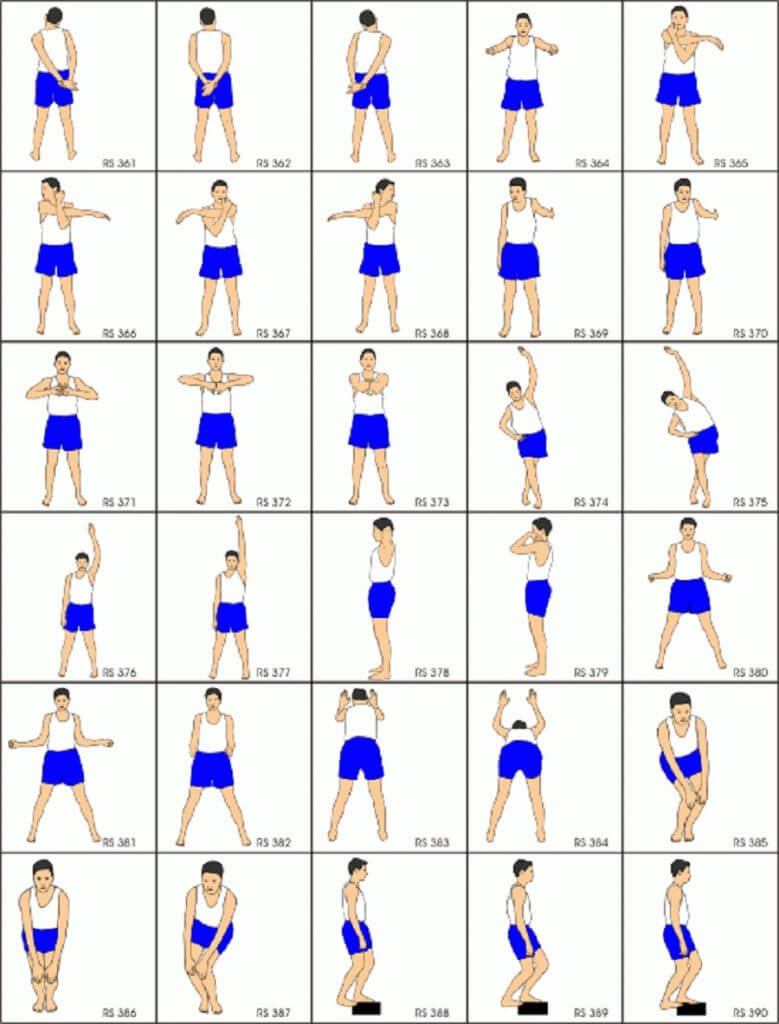 TEMEL ISINMA HAREKETLERİ
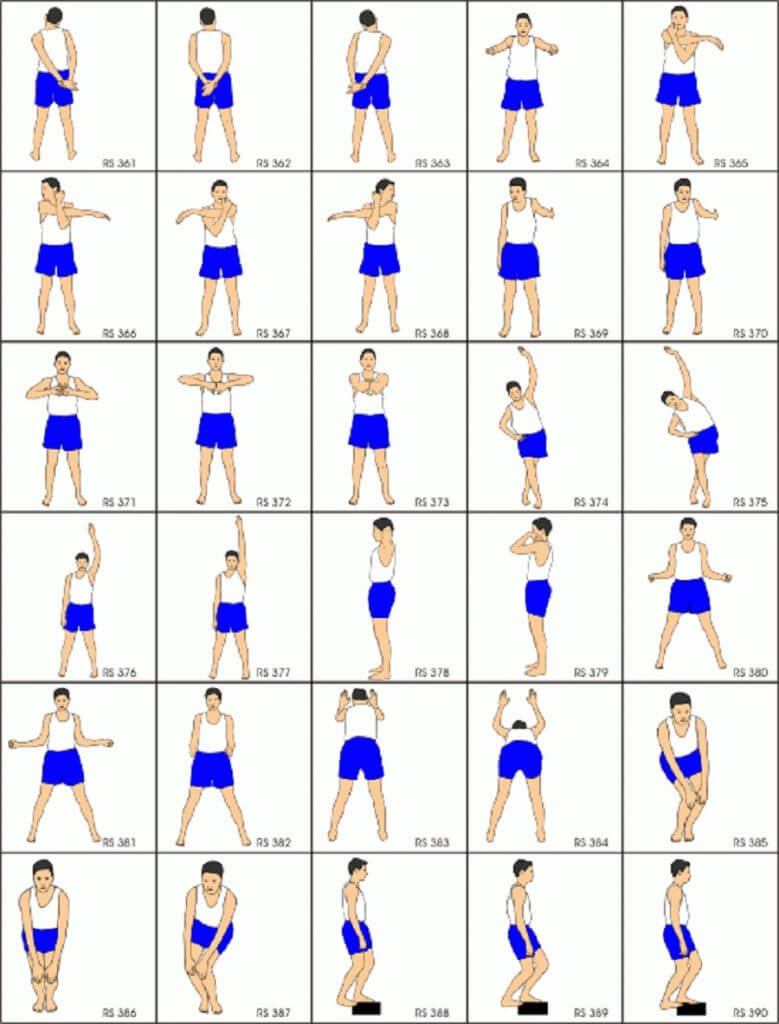 TEMEL ISINMA HAREKETLERİ
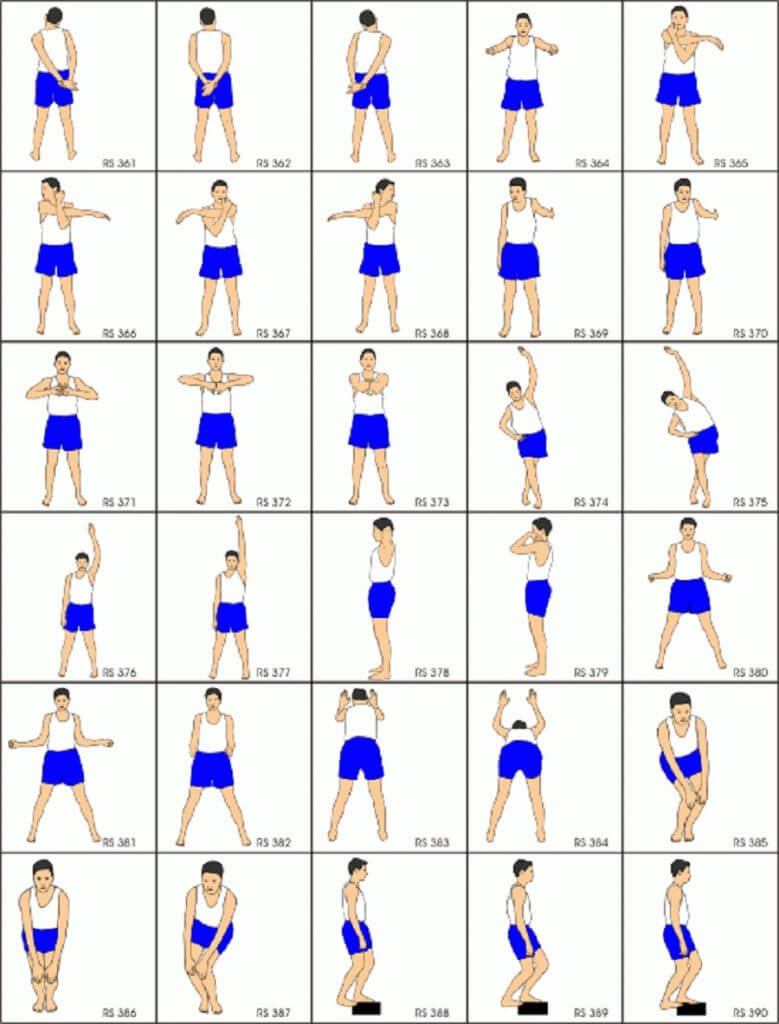